Le principali correnti del pensiero geografico
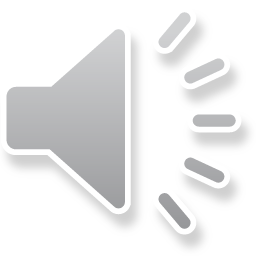 Determinismo  
- F. Ratzel, (1844-1904) 
- E. Churchill Semple


 - Rudolf Kjellén (1864-1922)

- Karl Haushoefer e la Scuola di Geopolitica di Monaco
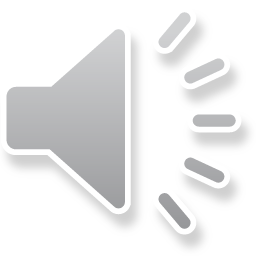 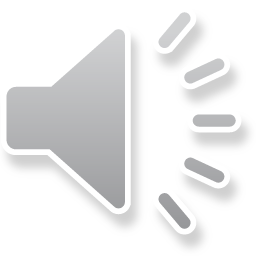 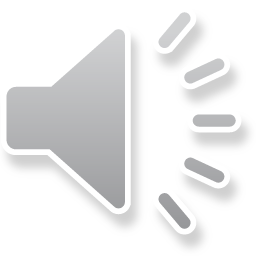 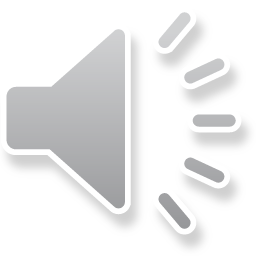 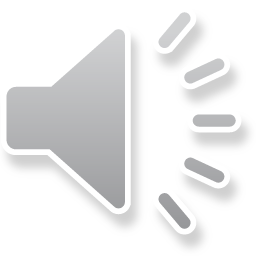 1